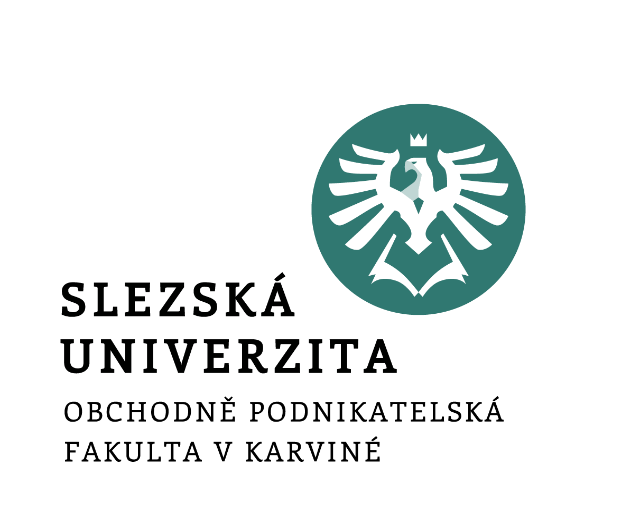 Konkurenceschopnost v globalizované ekonomice
Ing. Marie Szyszkowiczová
Pravidla pro semináře
docházka na semináře – min. 60 % z uskutečněných seminářů

seminární práce a prezentace
volba tématu do příštího semináře, tj. 12.10. nahlásit zvolené téma (např. klastry v Moravskoslezském kraji, financování výzkumu a vývoje, přímé zahraniční investice,...)
seminární práce: forma eseje, min. 3 strany čistého textu (+ úvod a závěr, dále seznam zdrojů, citovaných dle pokynu děkana)
následná prezentace na semináři
10 – 15 minut
text v prezentacích v bodech
nečíst, ale hovořit 
seminární práci spolu s prezentací poslat na email: szyszkowiczova@opf.slu.cz 1 – 2 dny před plánovaným prezentováním

aktivity na seminářích - pracovní listy (v případě, kdy nebudou prezentace)
[Speaker Notes: csvukrs]
Hodnocení seminární práce a prezentace
Ke splnění semináře je potřeba získat 12 bodů.
[Speaker Notes: csvukrs]
Děkuji za pozornost 